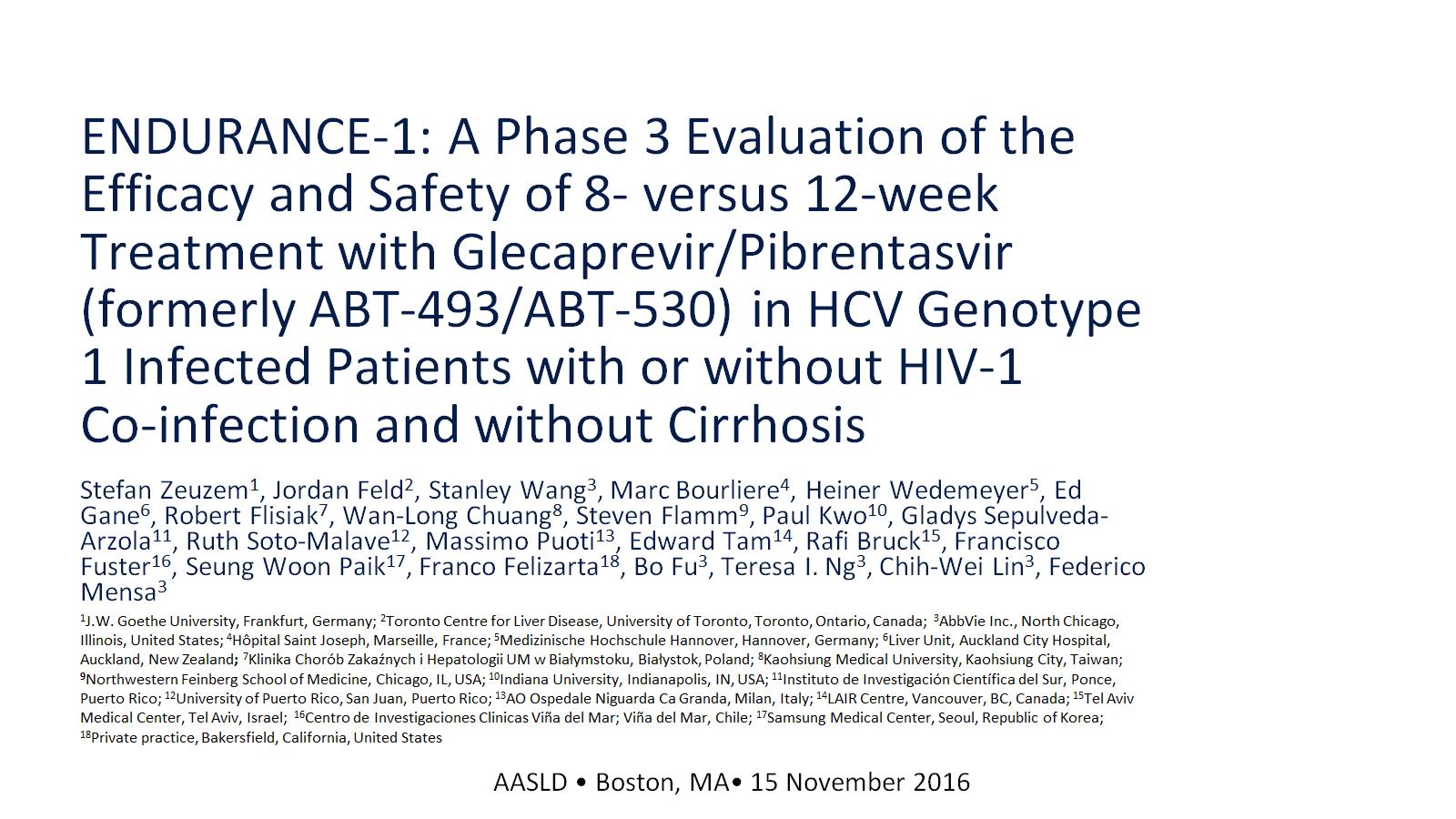 ENDURANCE-1: A Phase 3 Evaluation of the Efficacy and Safety of 8- versus 12-week Treatment with Glecaprevir/Pibrentasvir (formerly ABT-493/ABT-530) in HCV Genotype 1 Infected Patients with or without HIV-1      Co-infection and without Cirrhosis
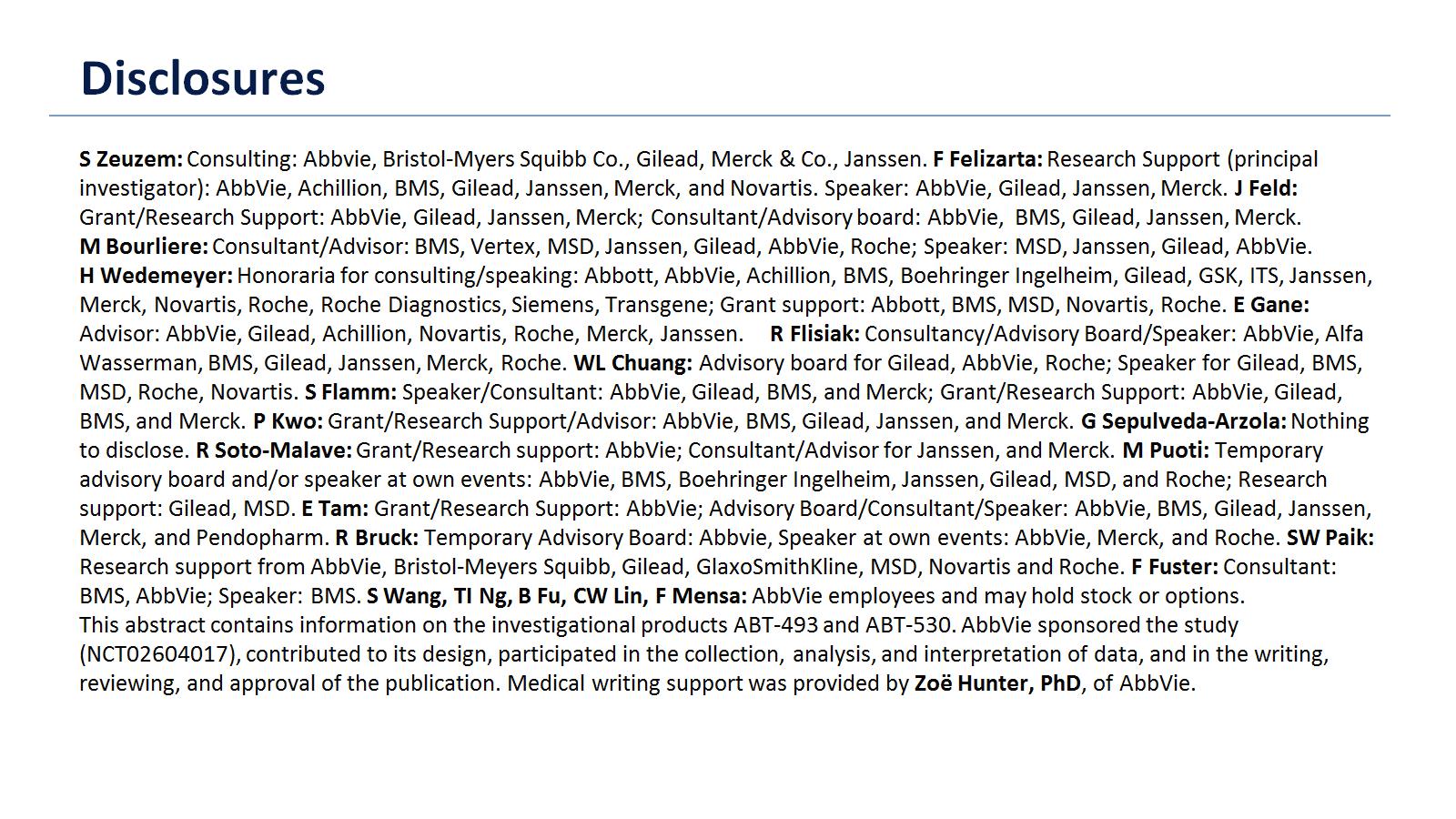 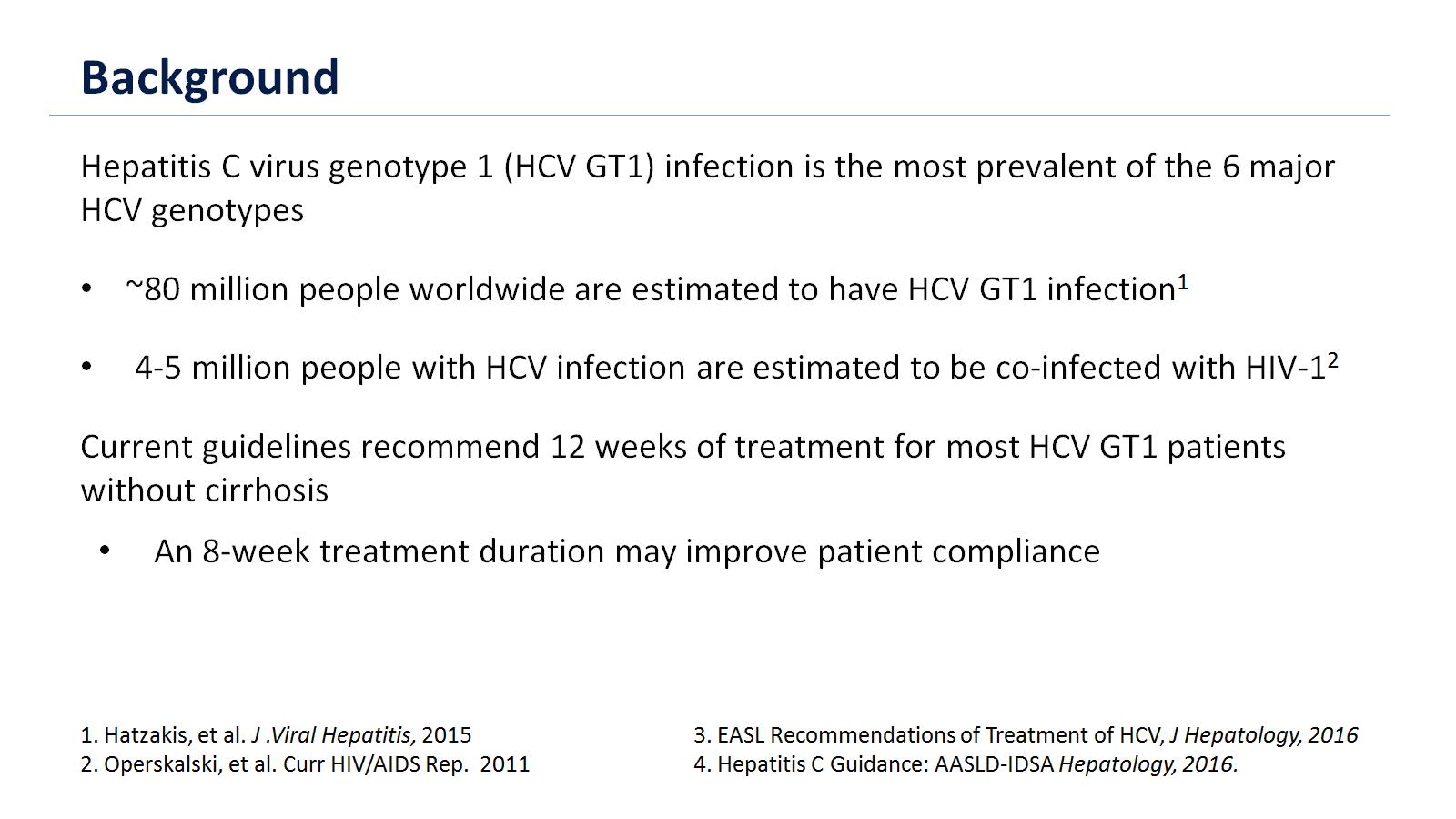 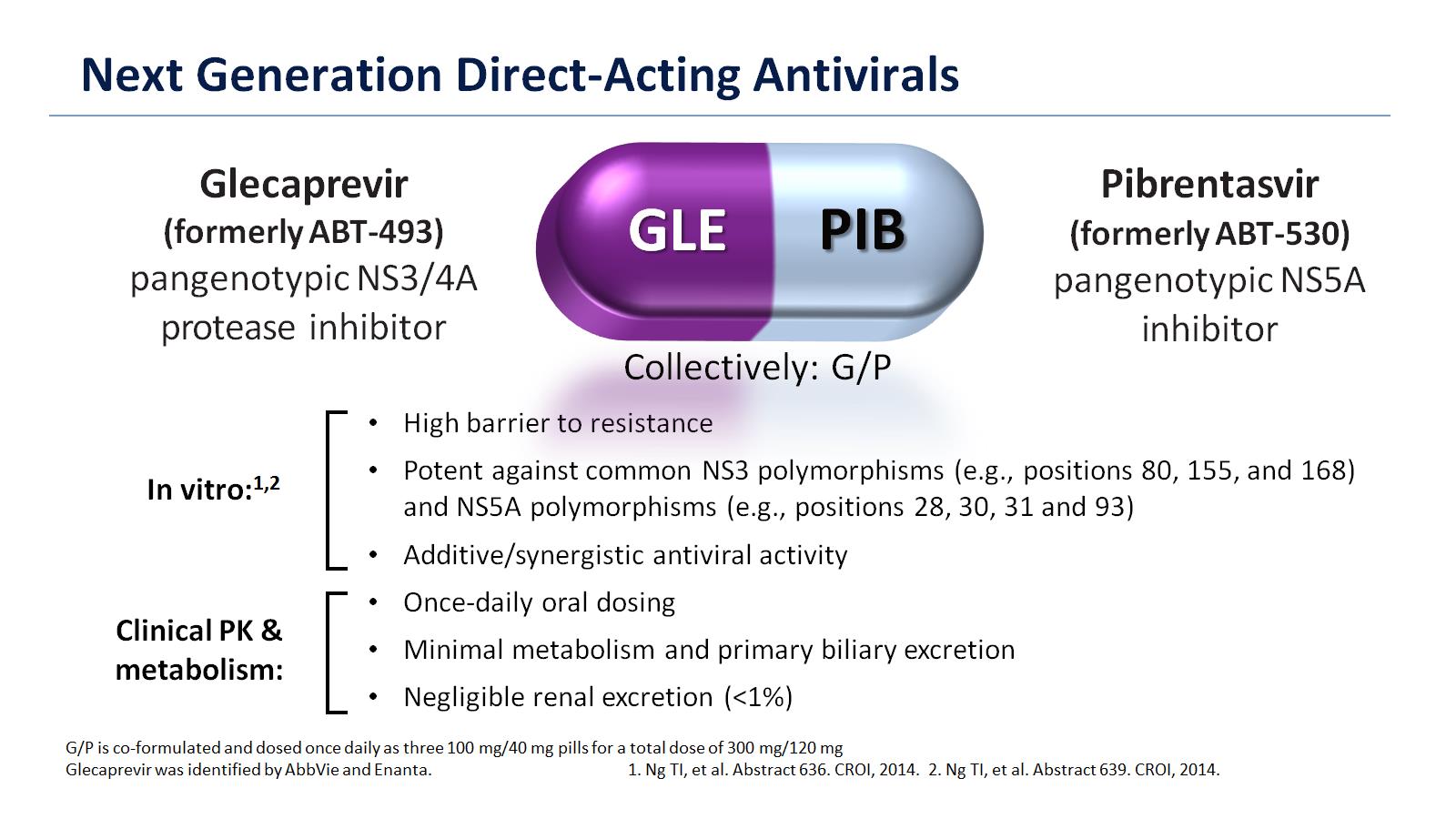 Next Generation Direct-Acting Antivirals
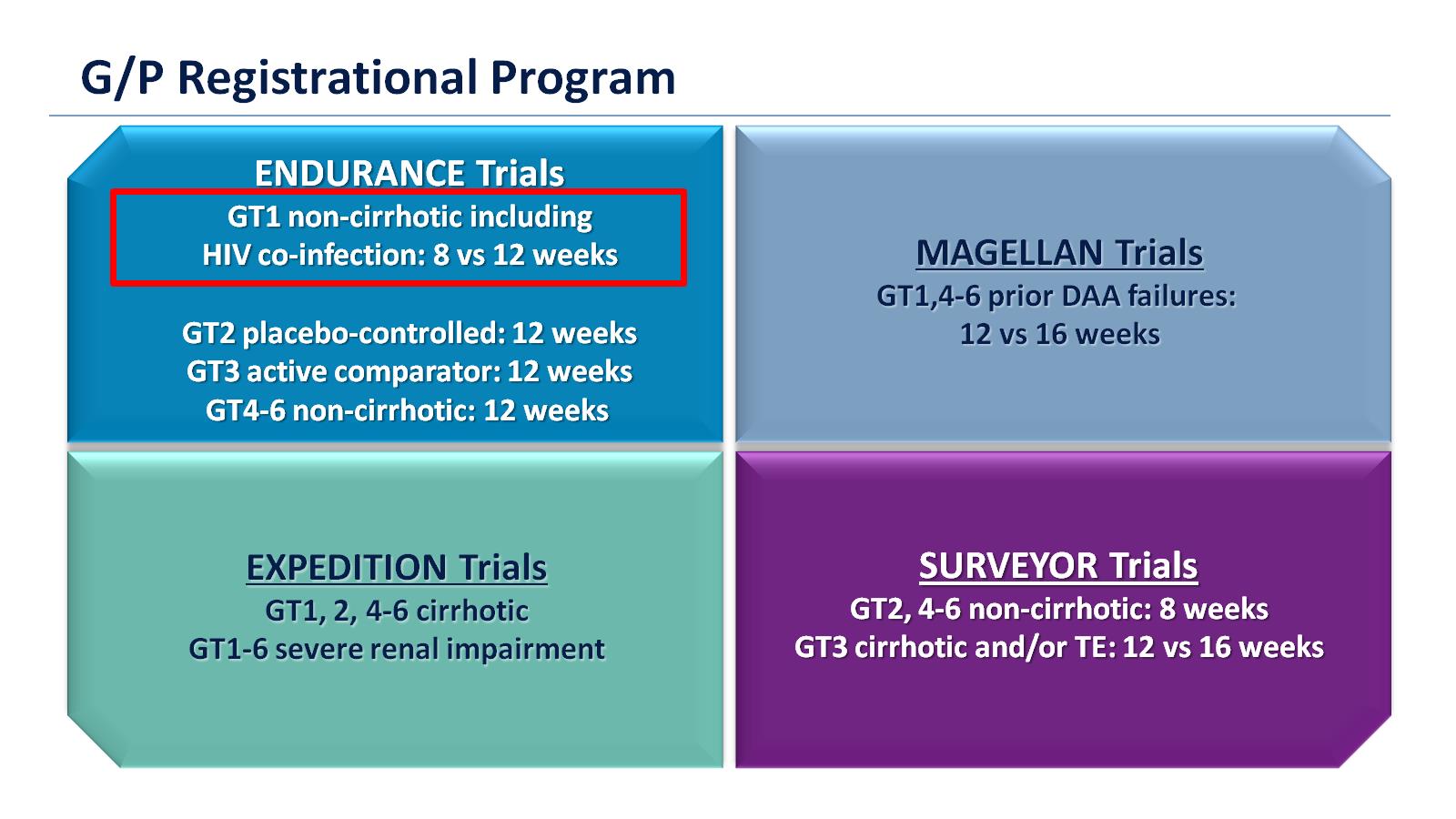 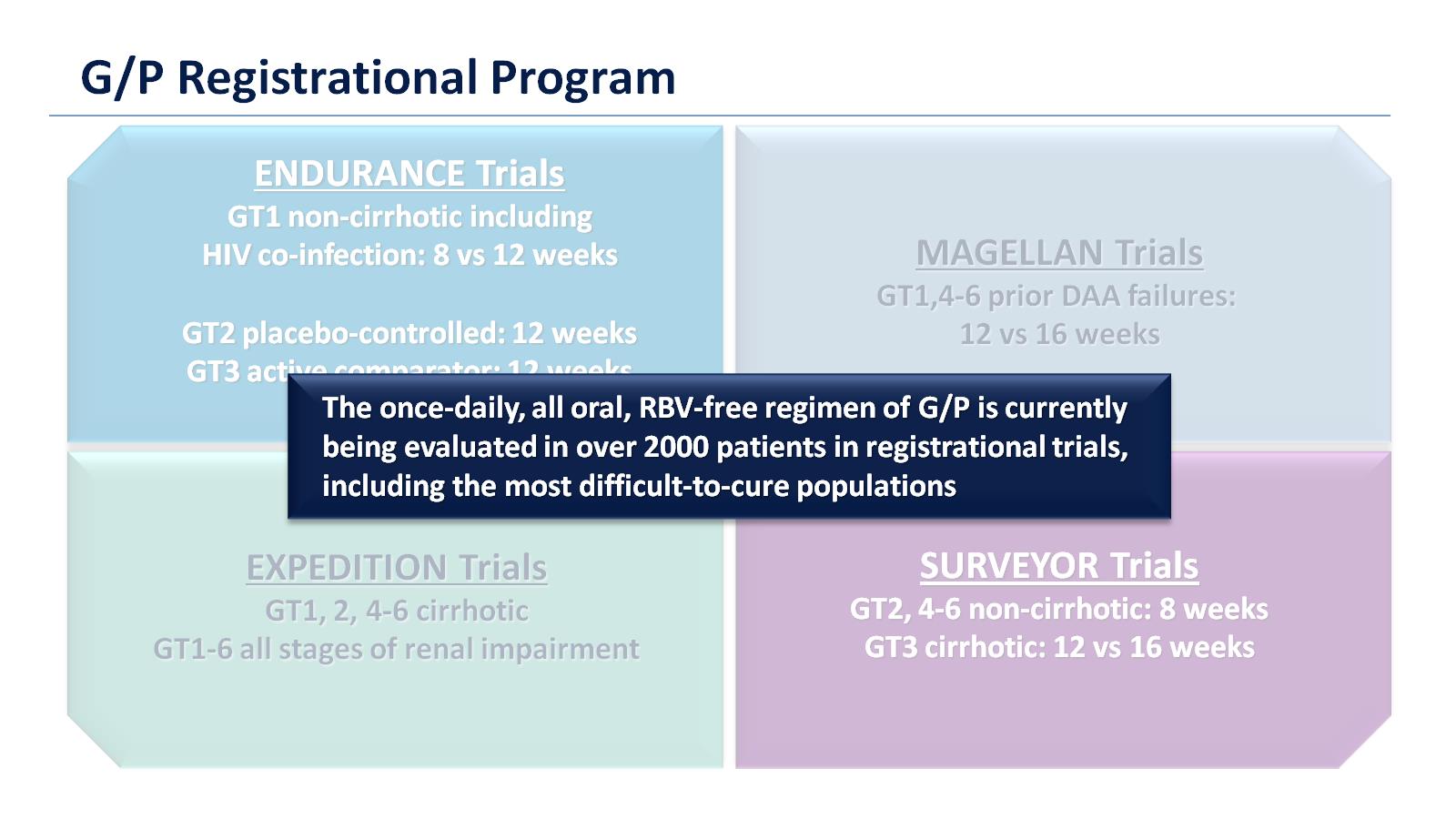 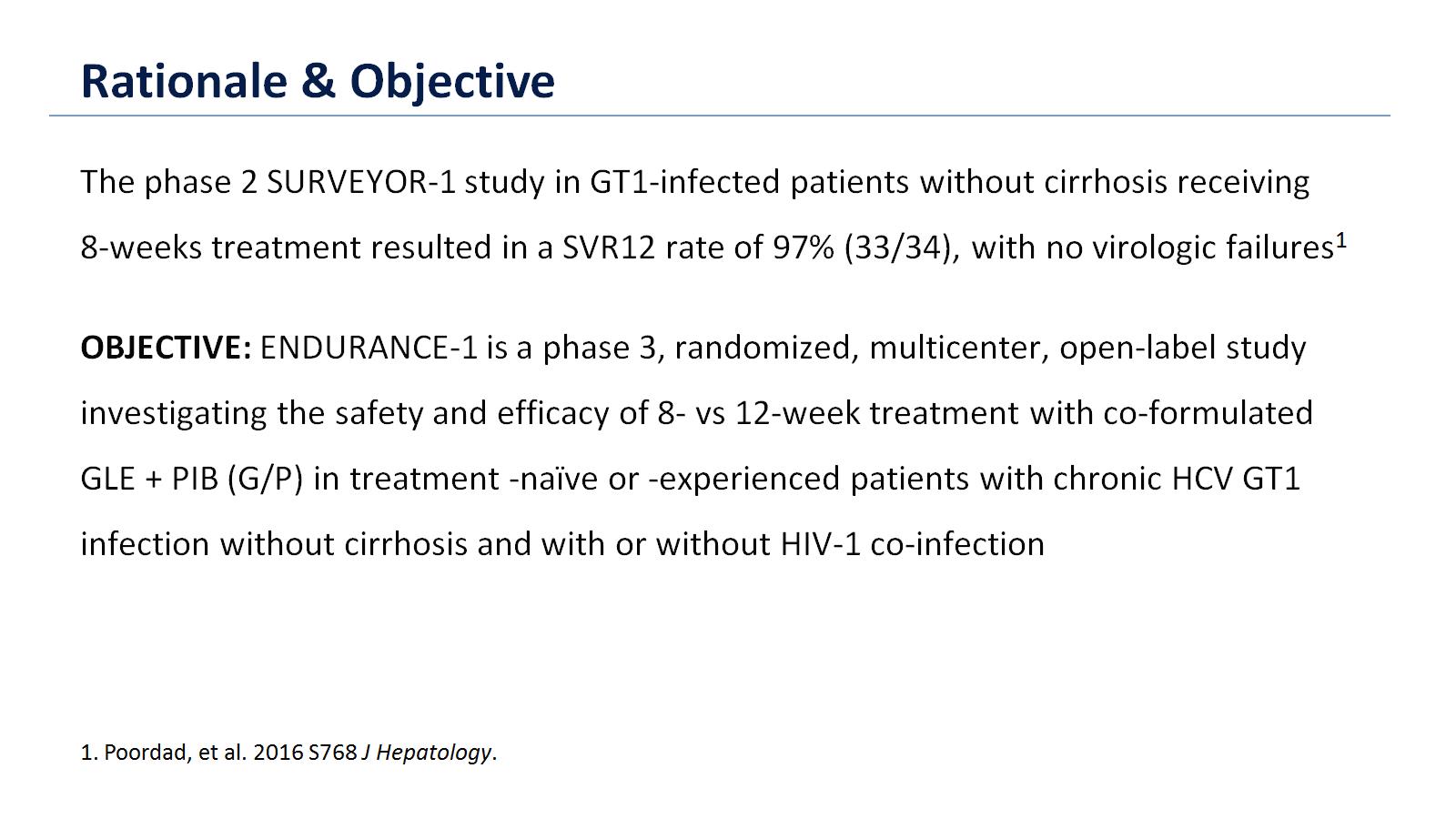 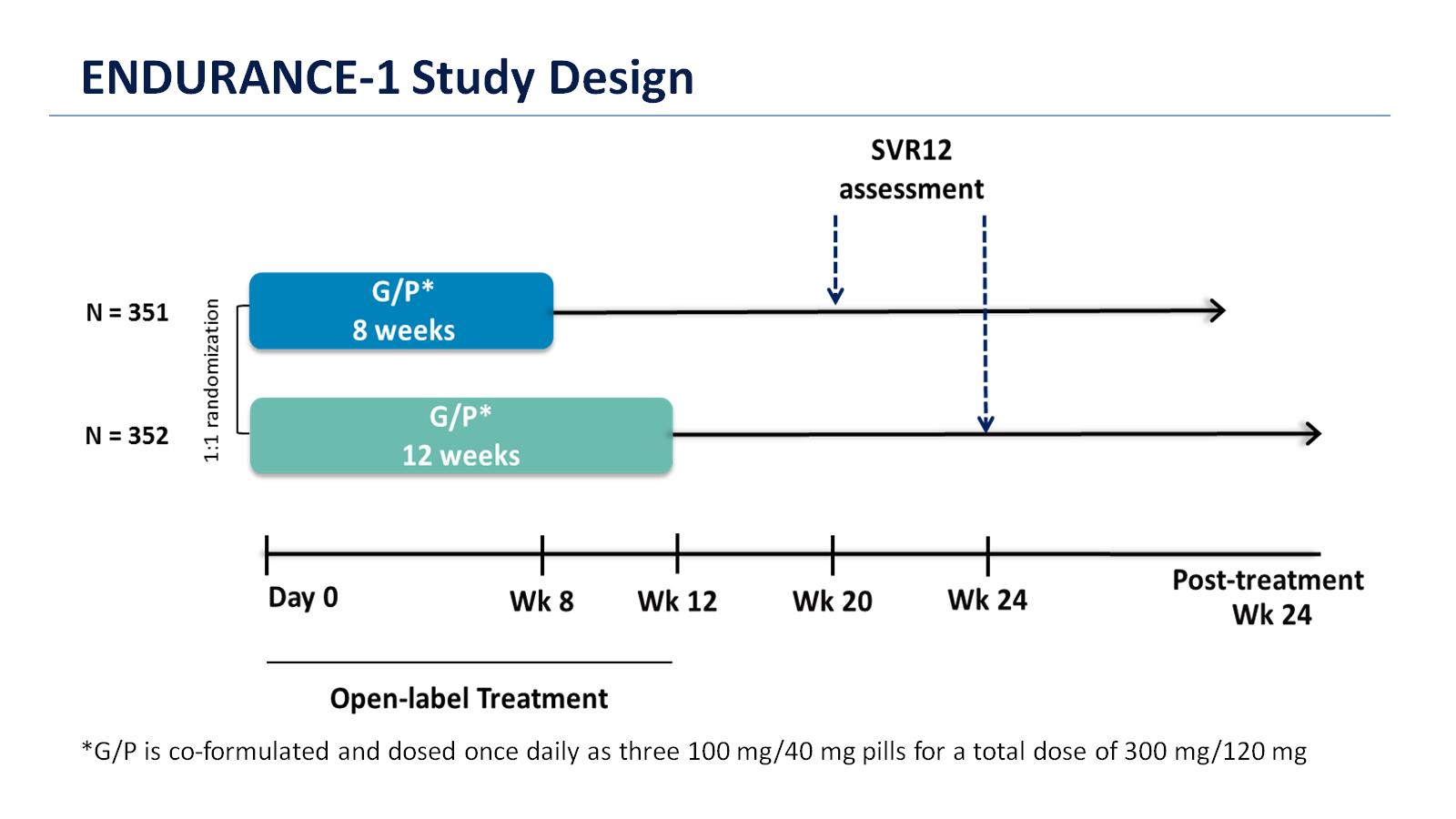 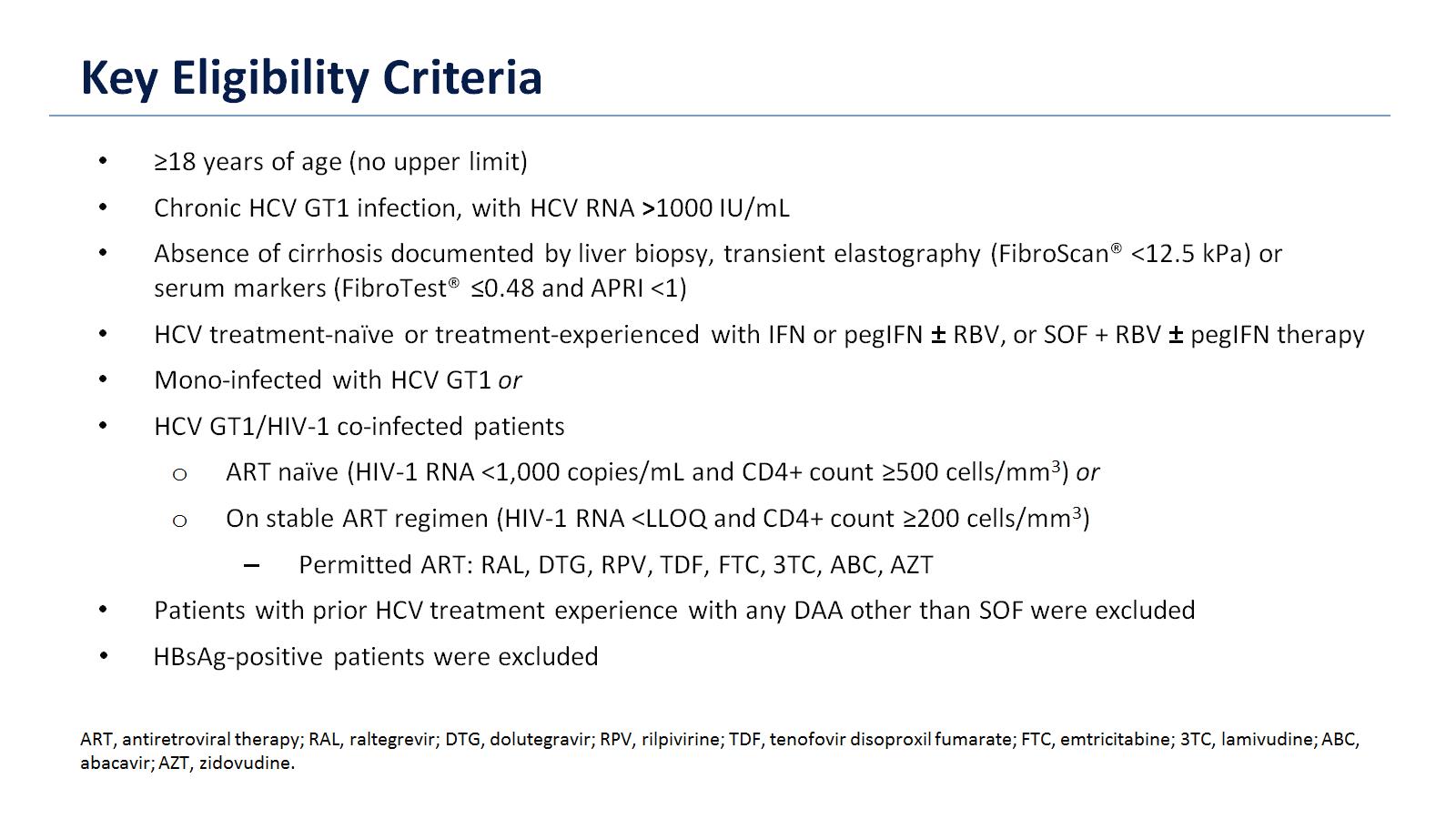 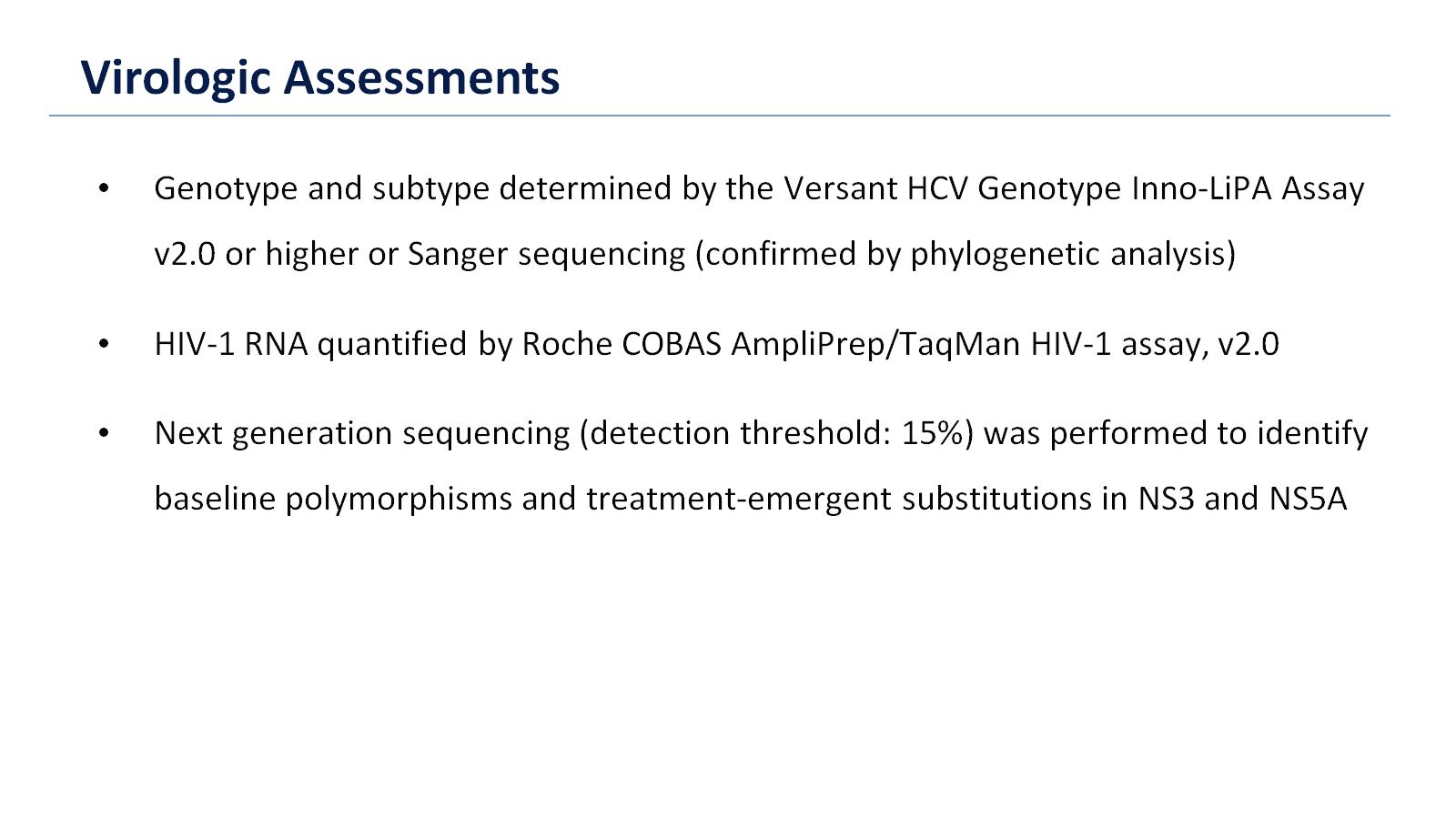 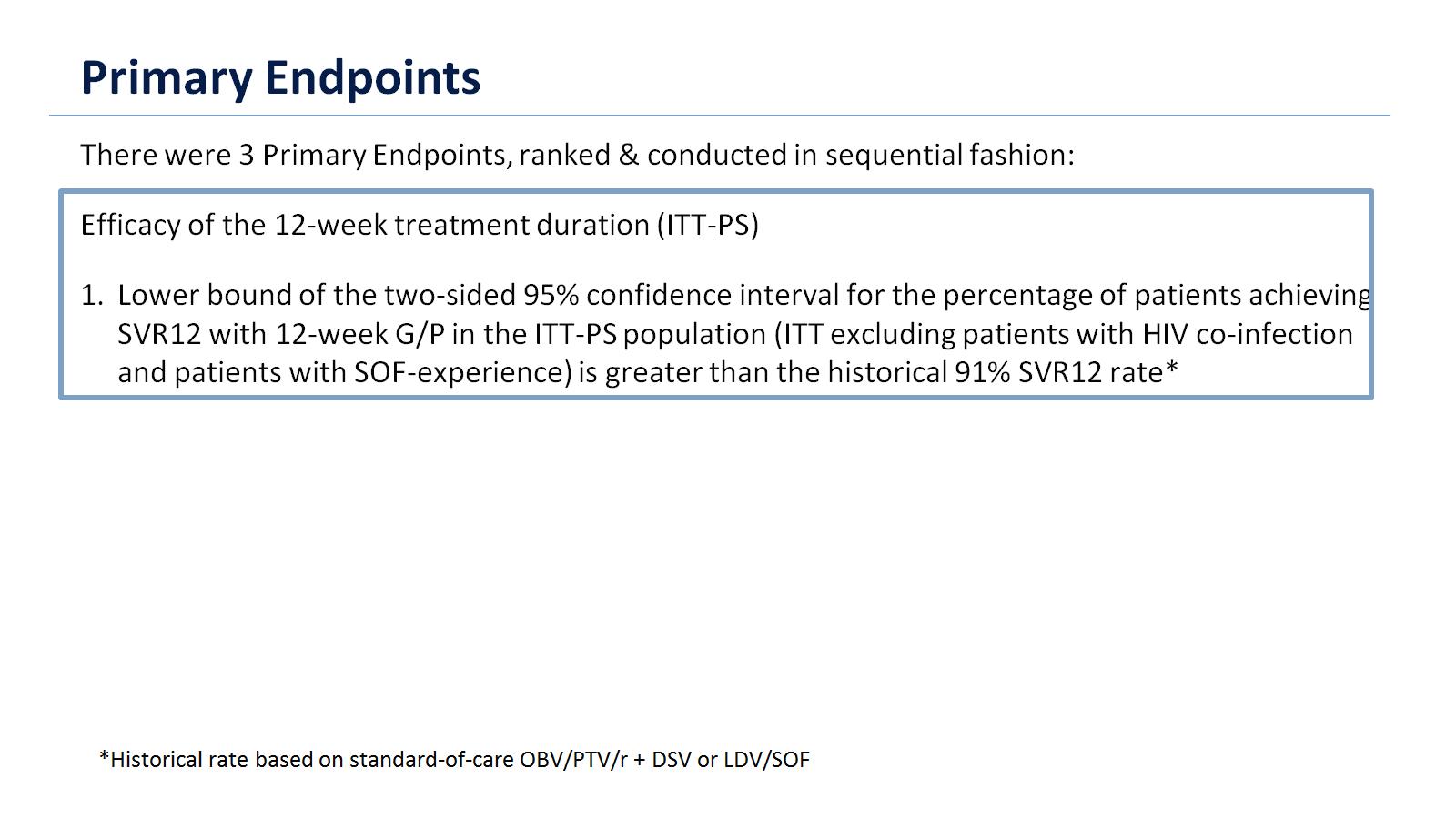 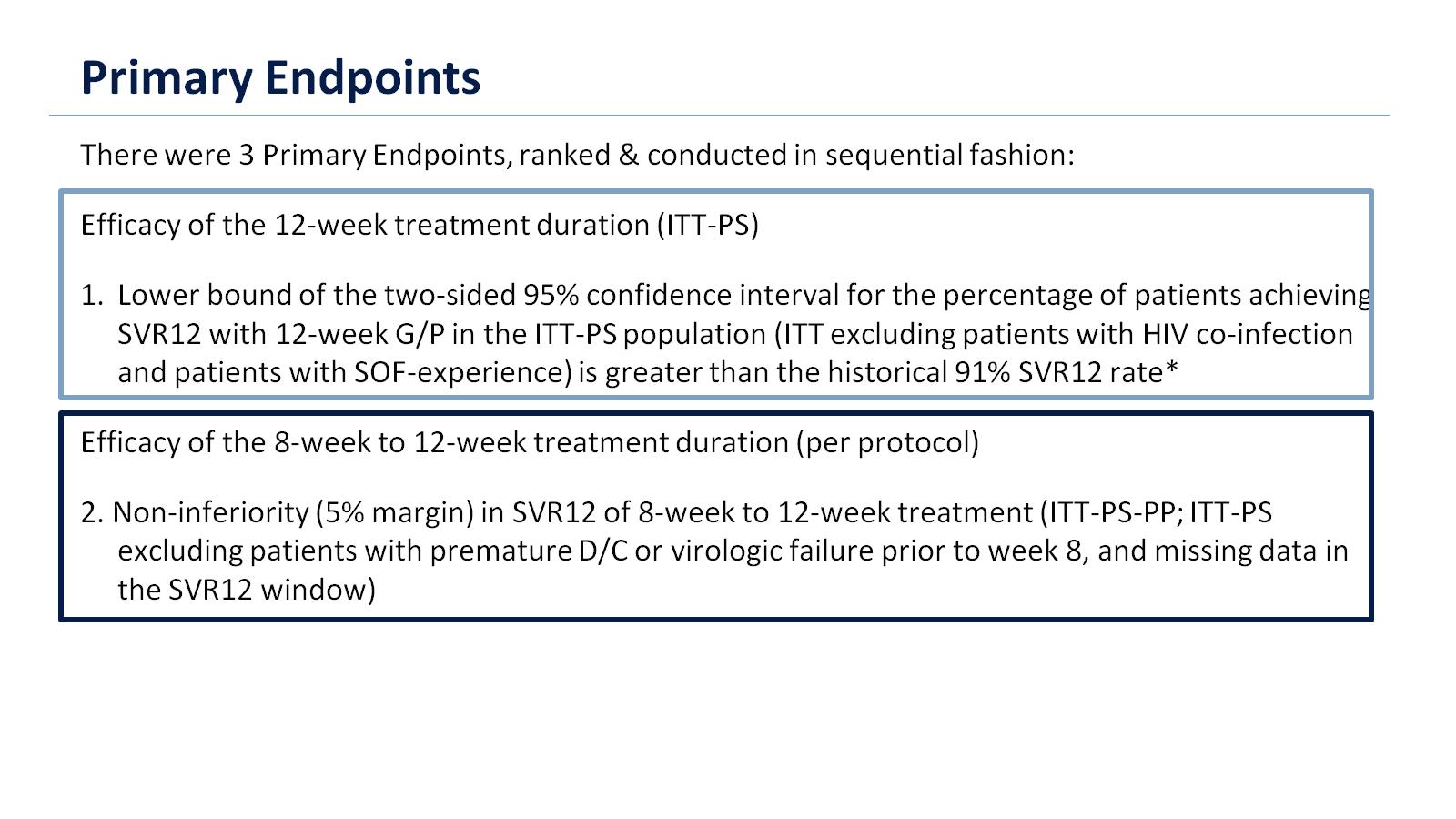 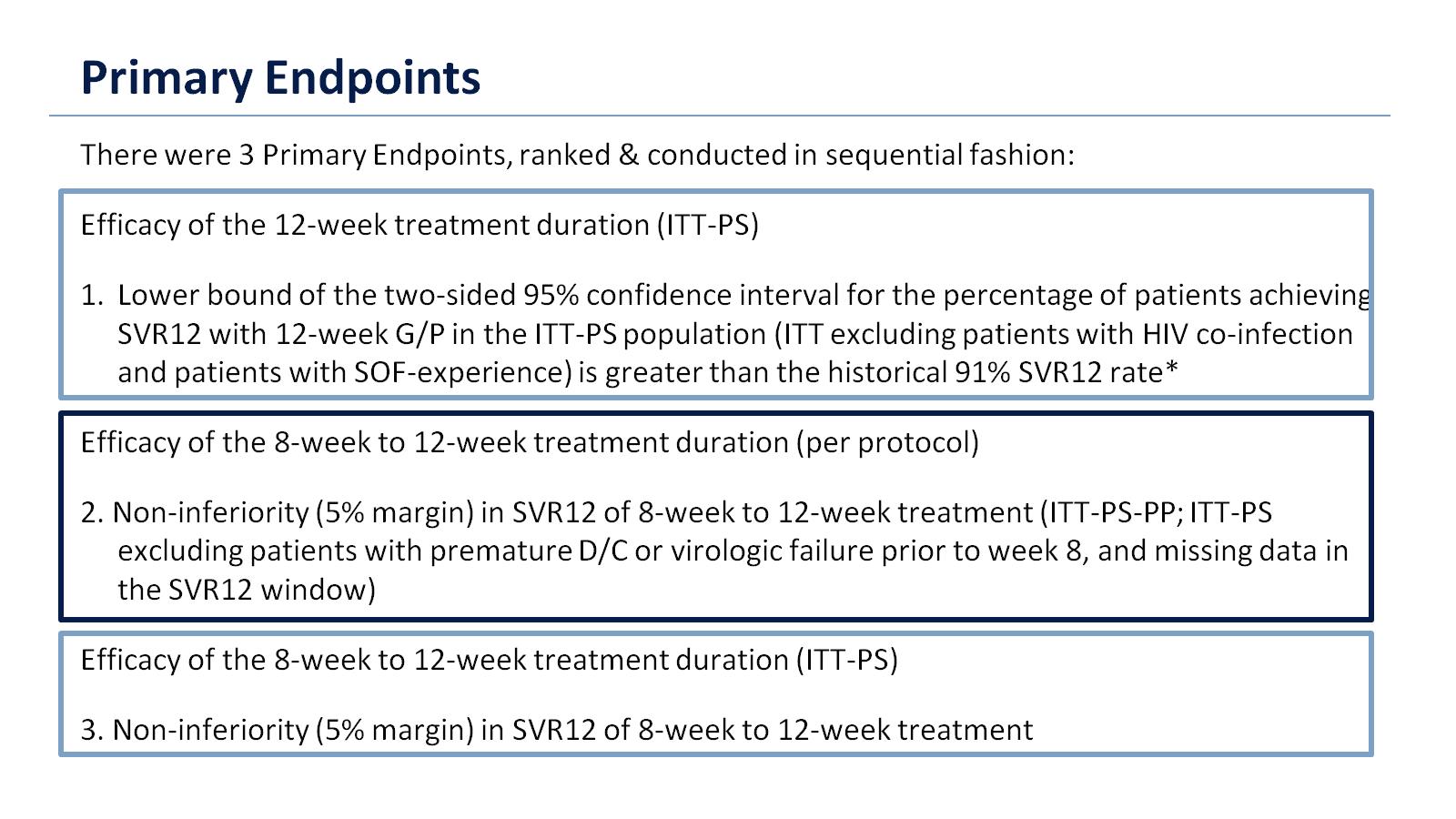 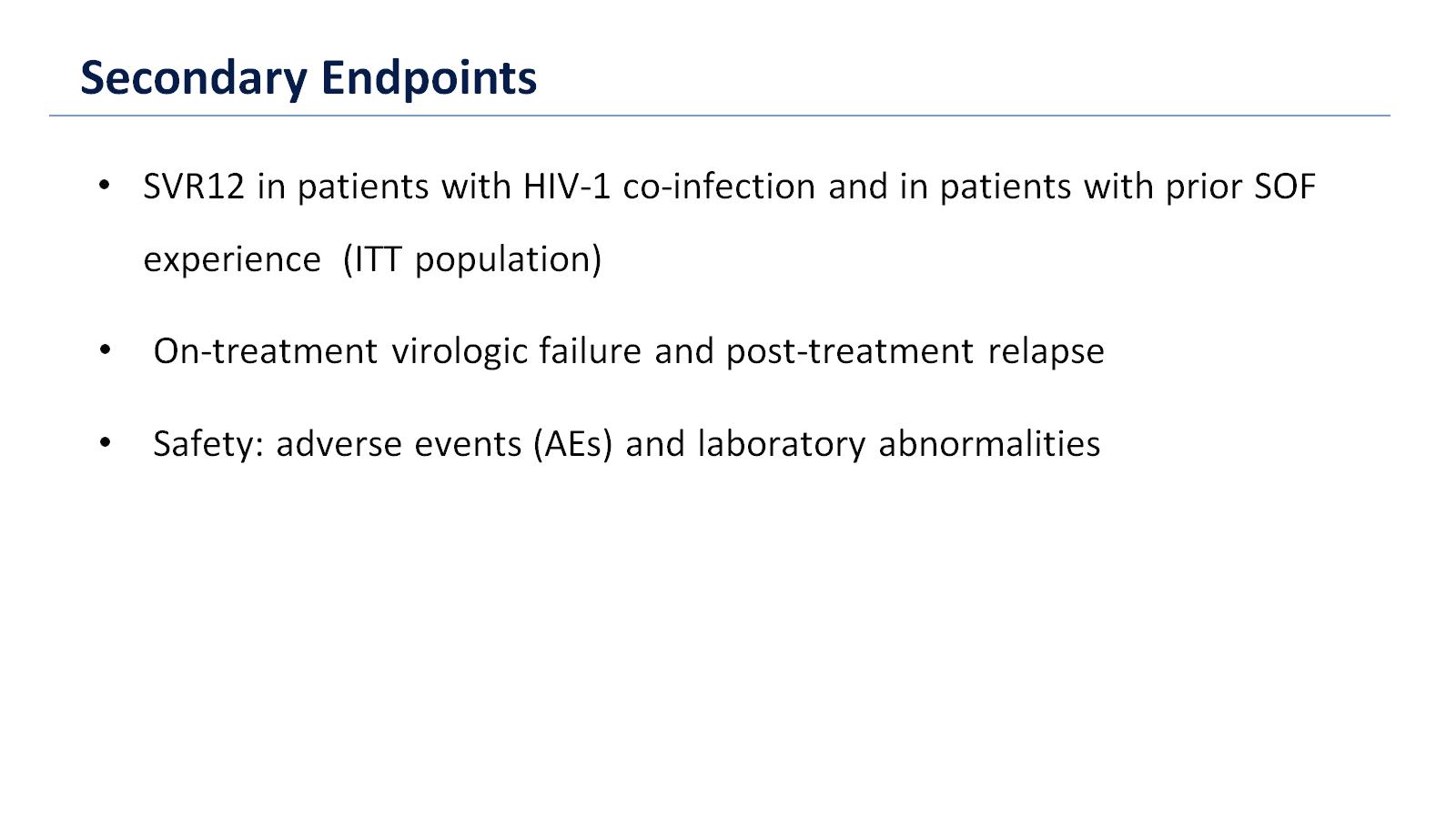 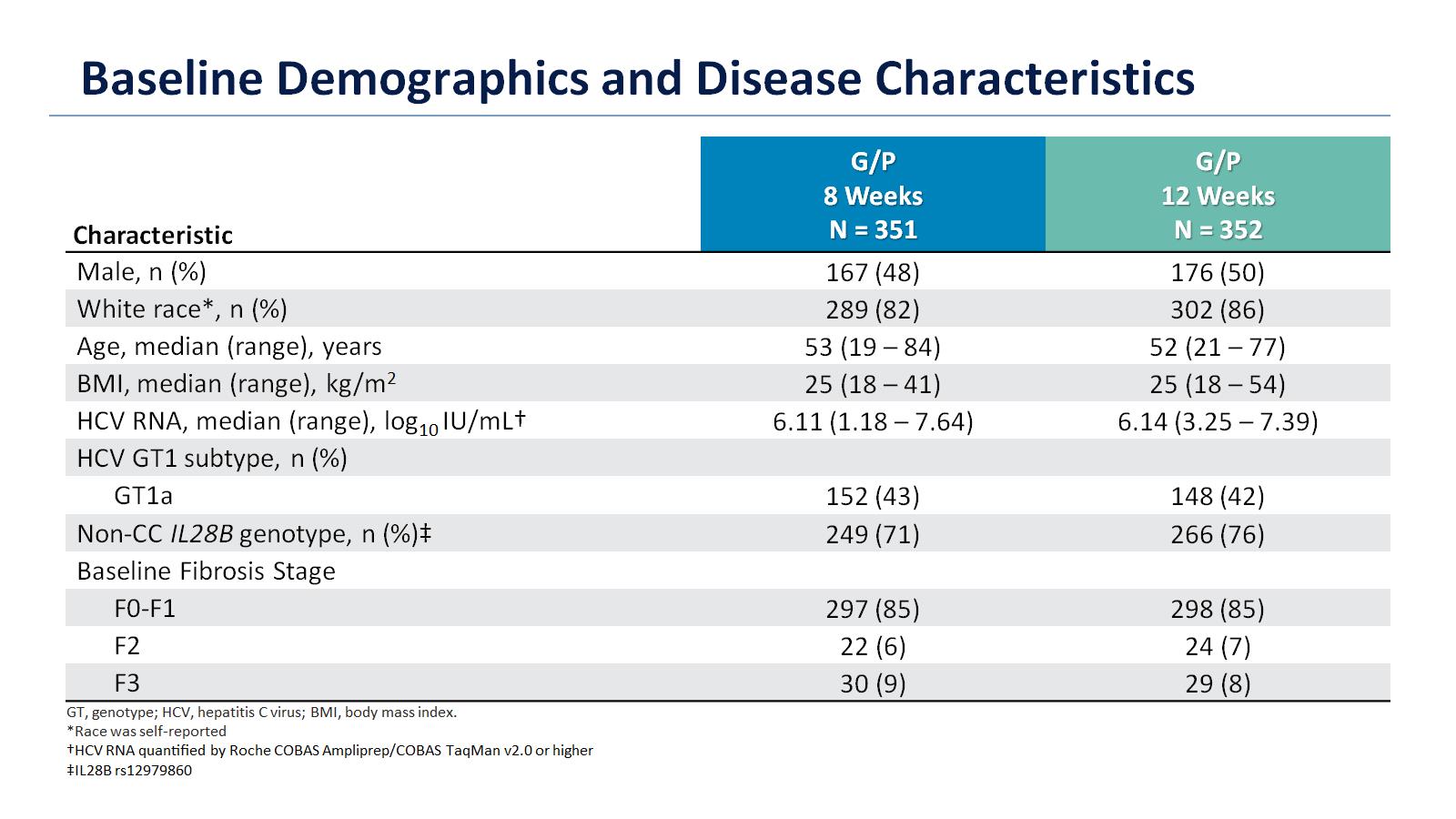 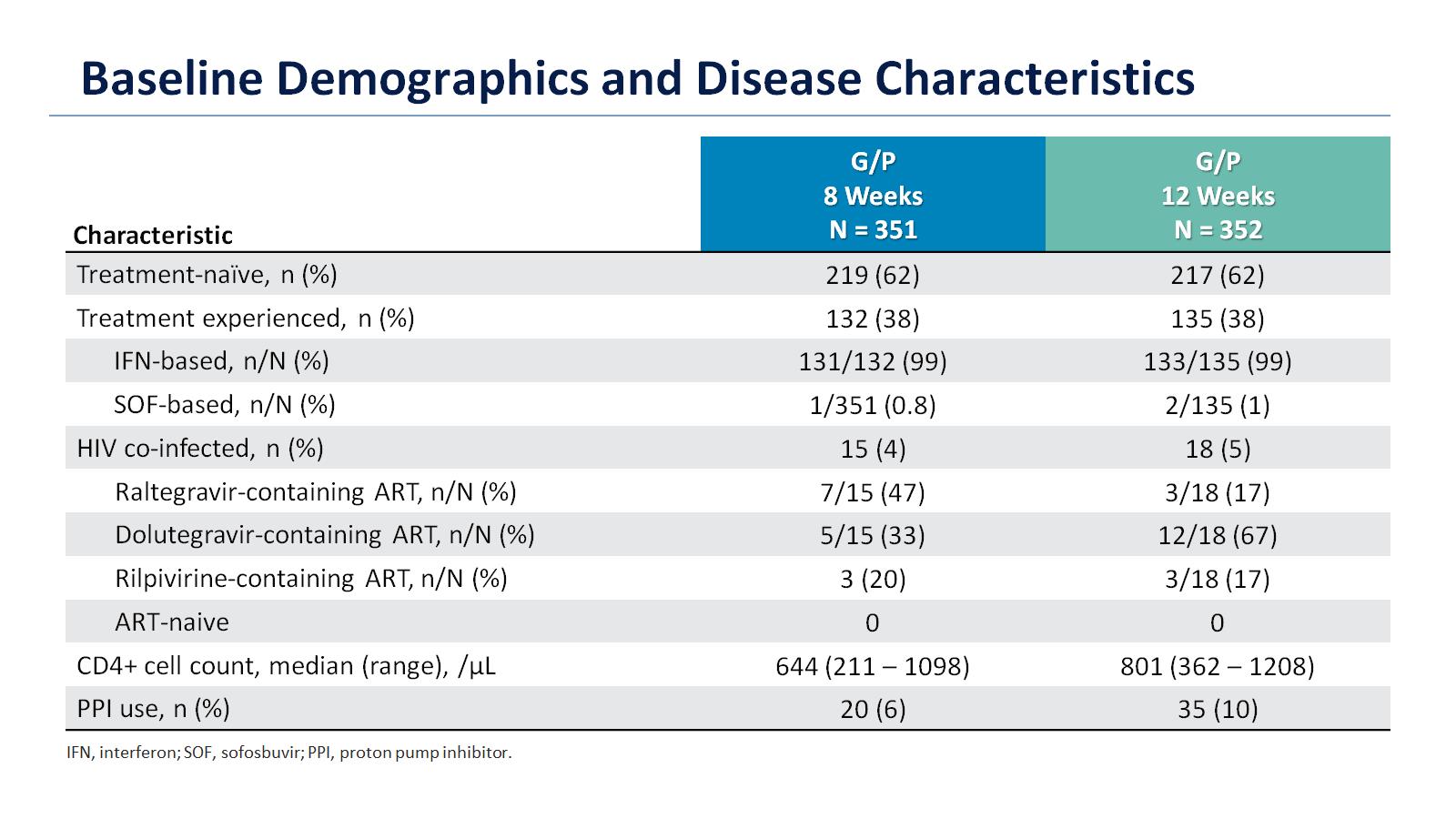 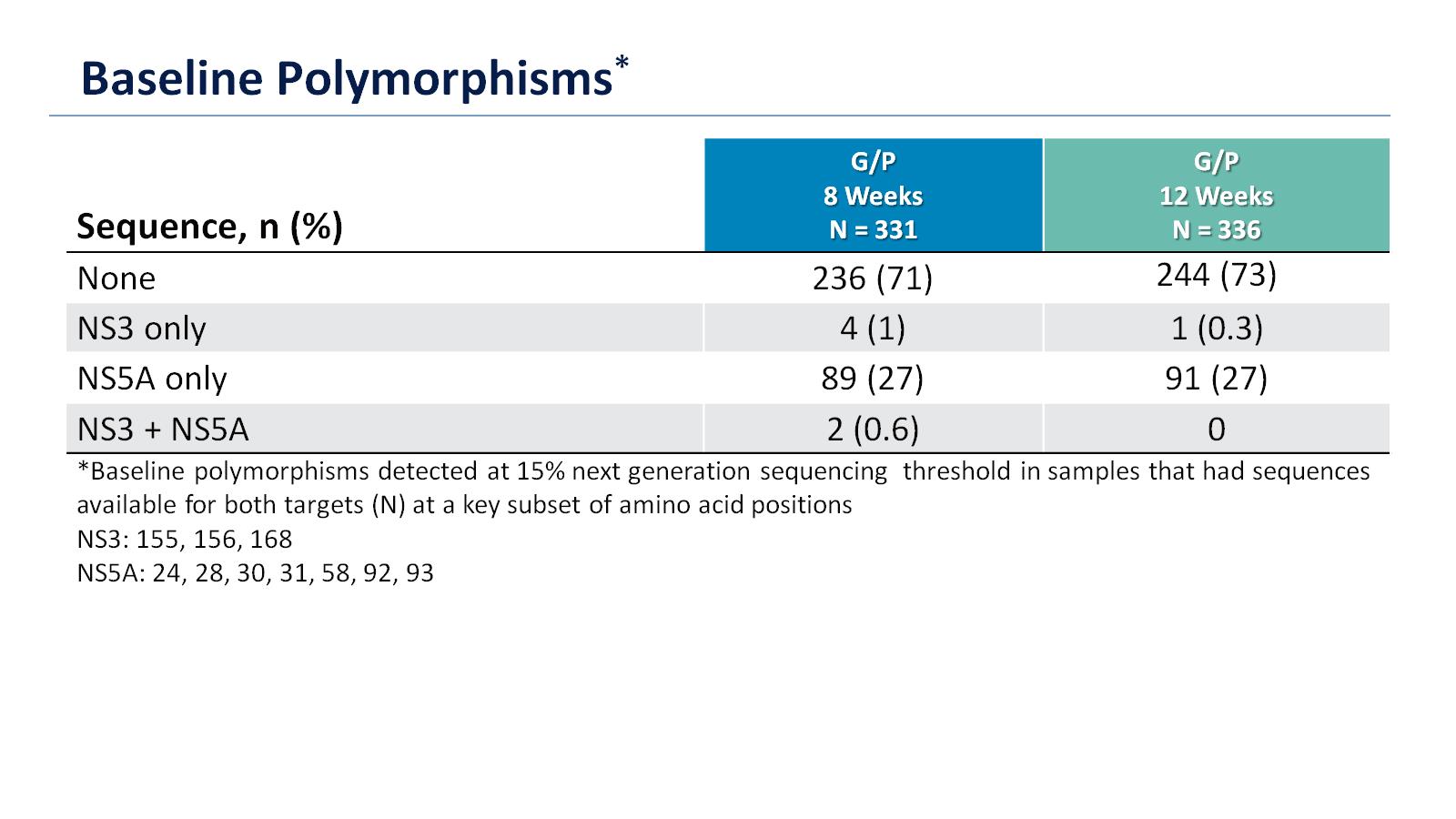 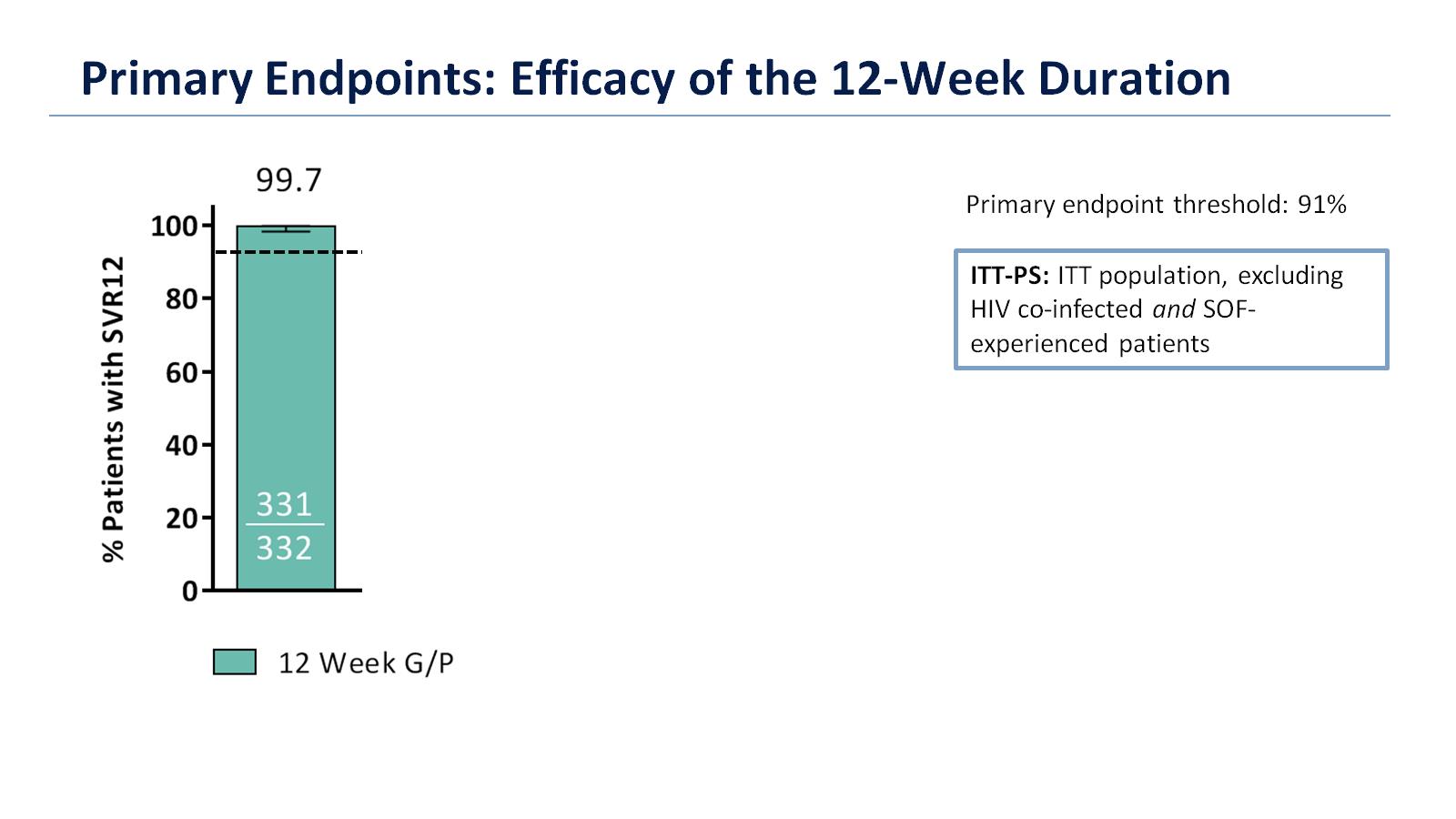 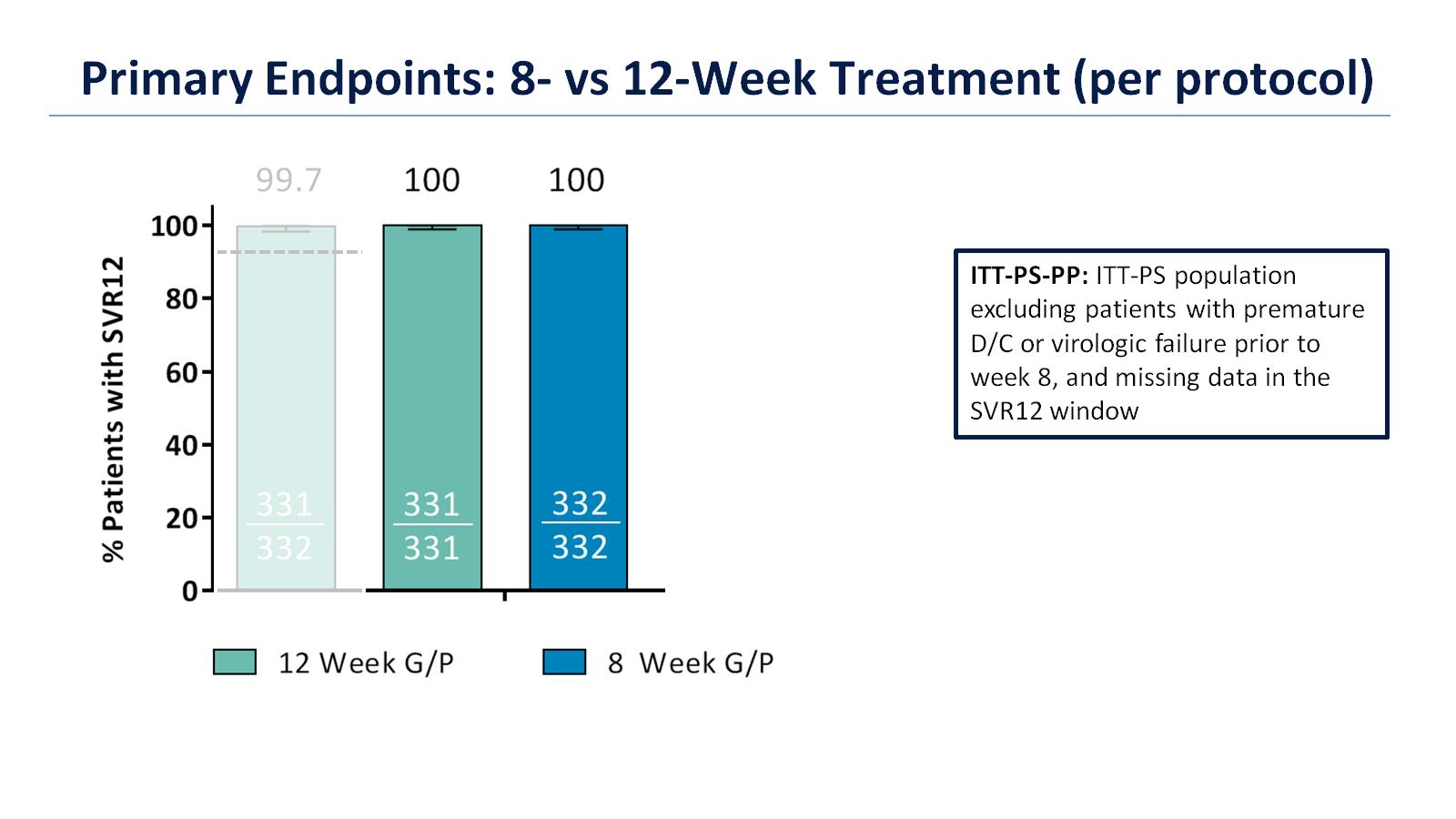 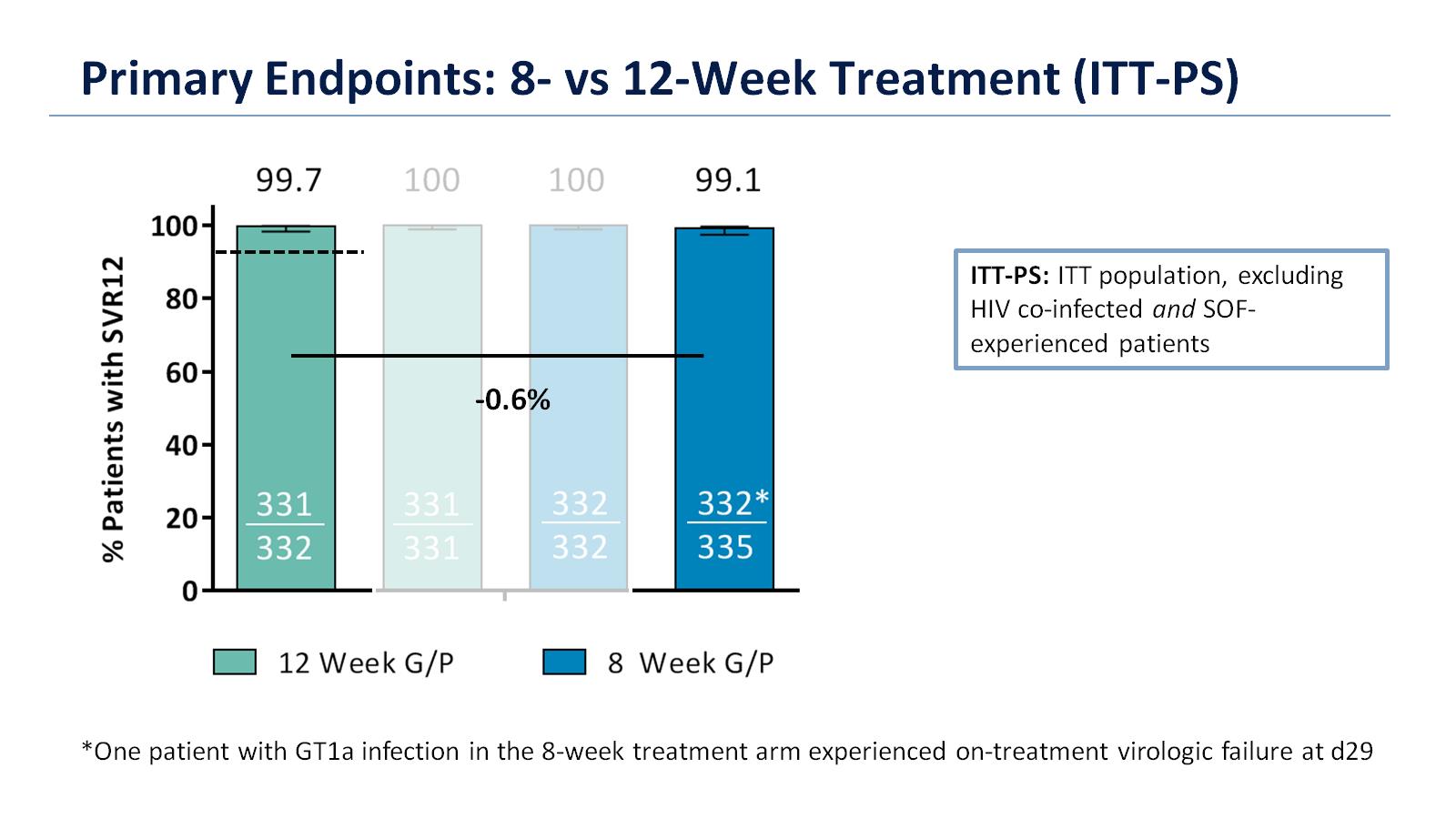 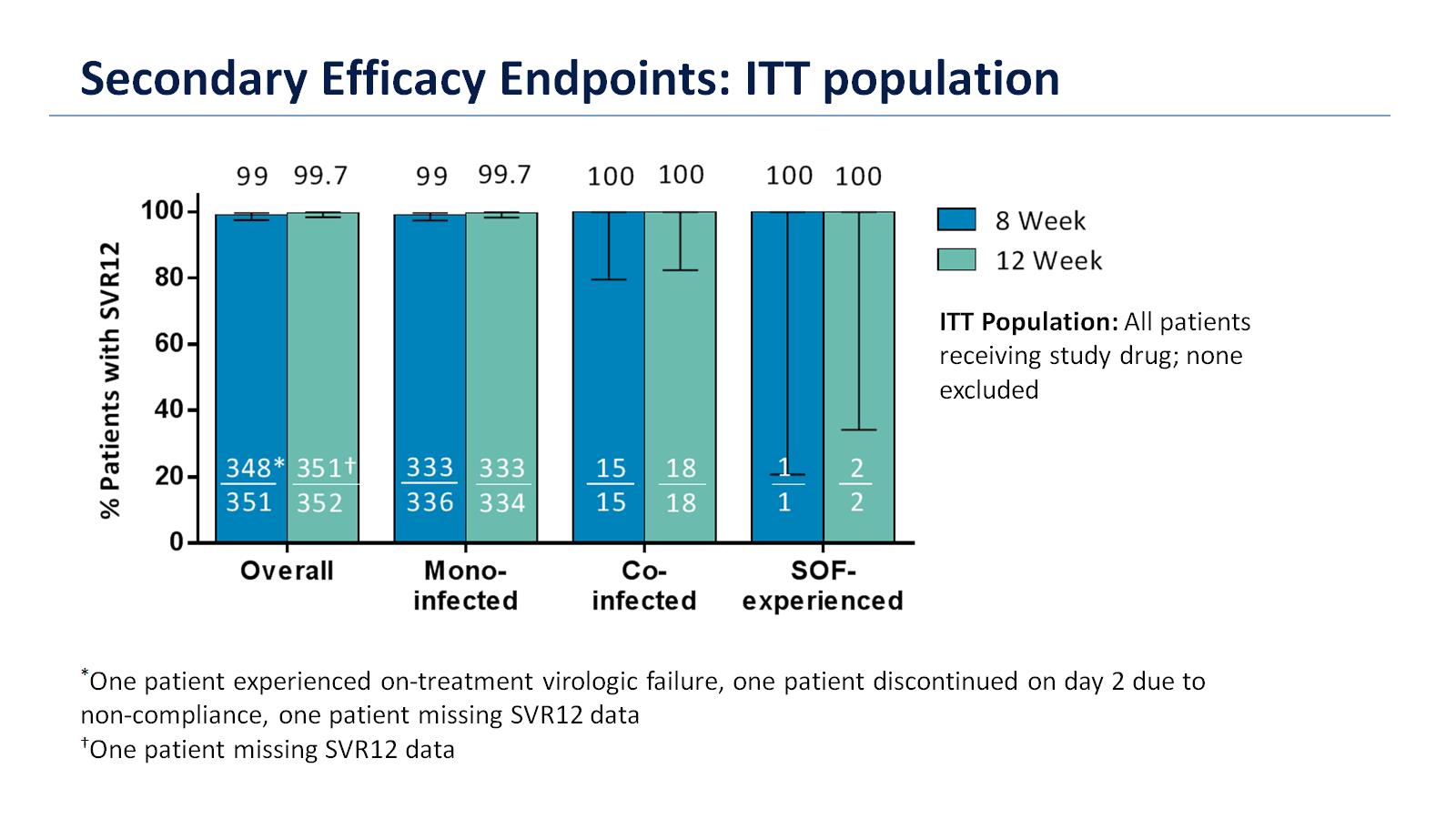 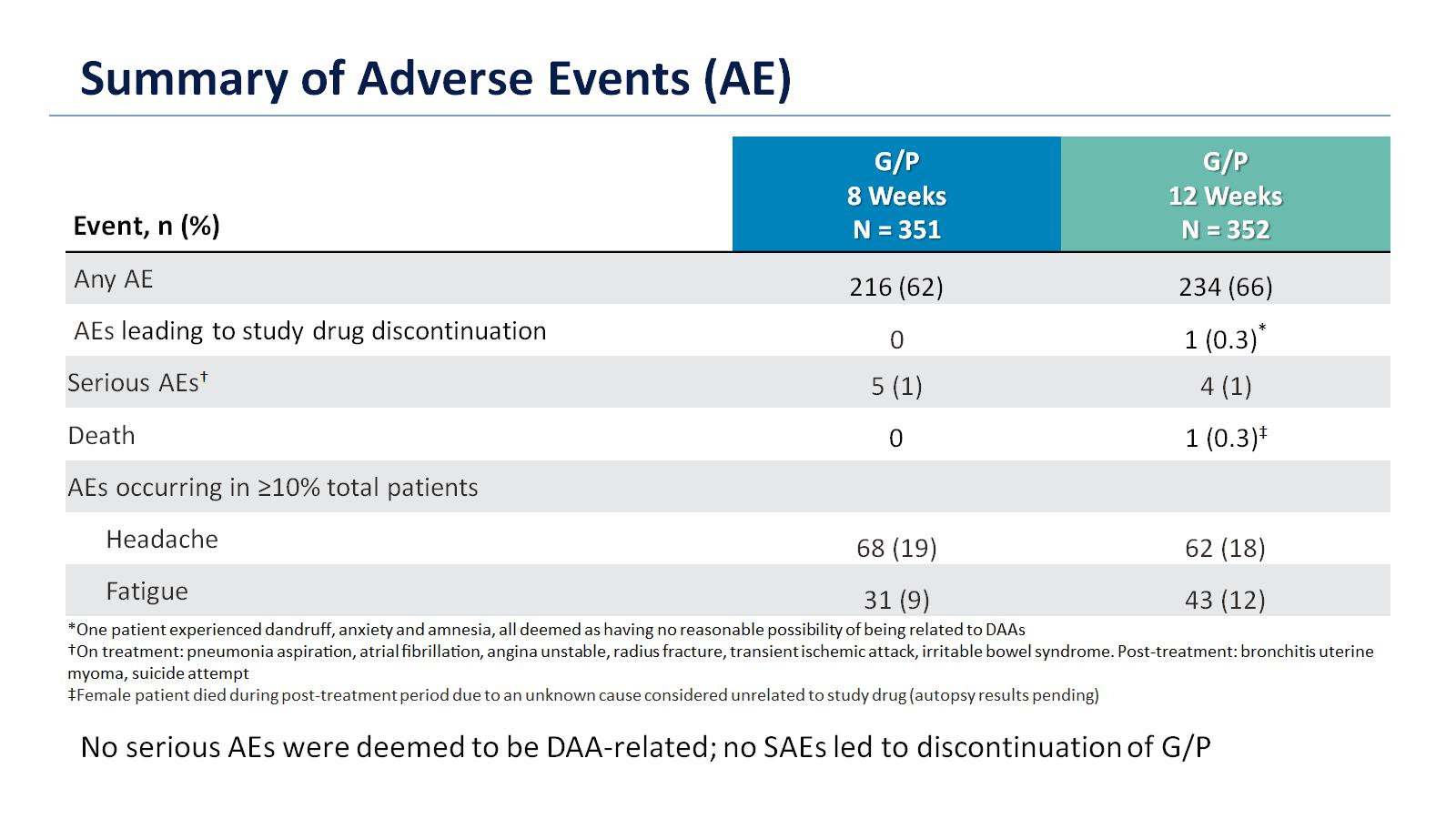 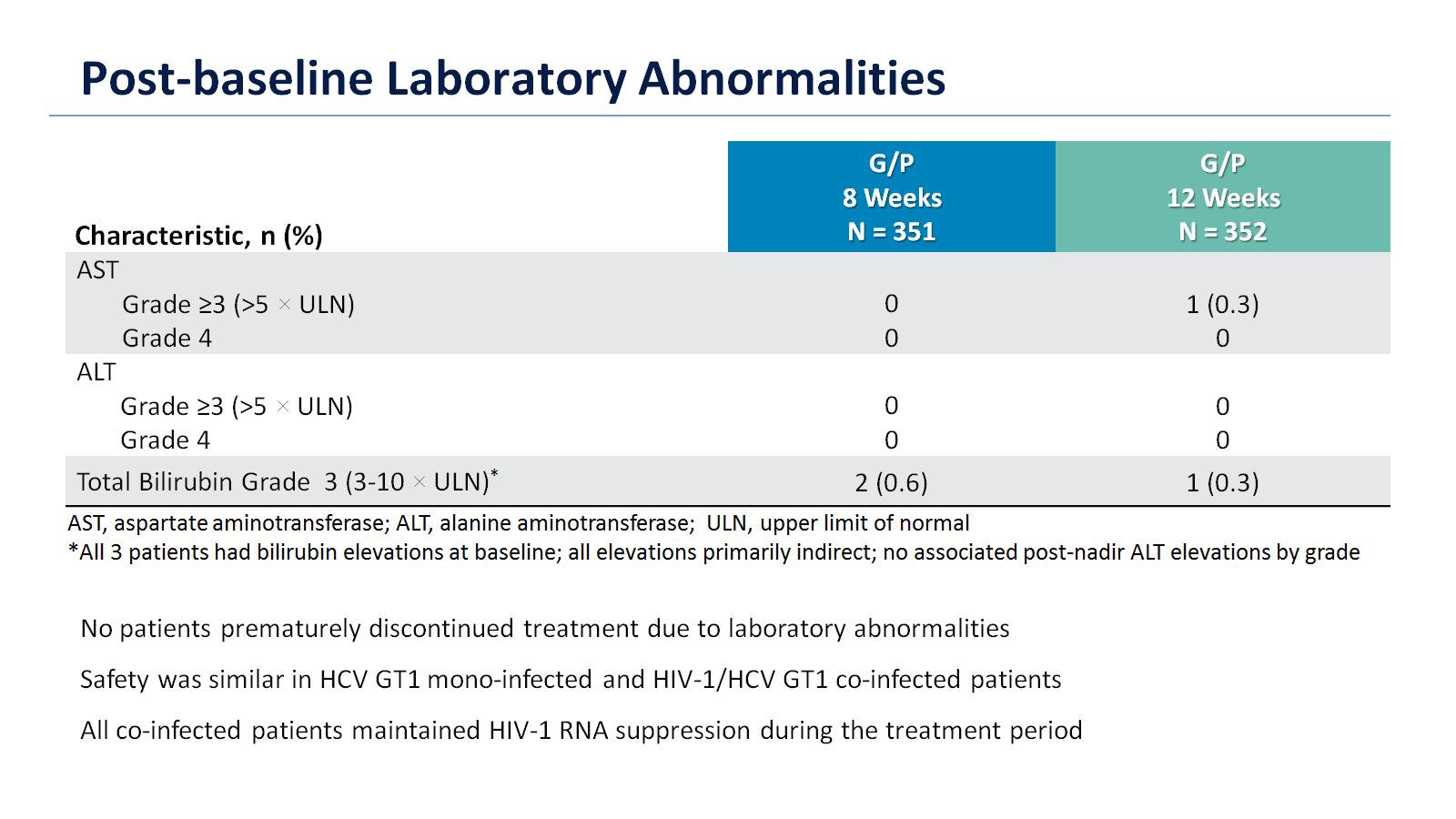 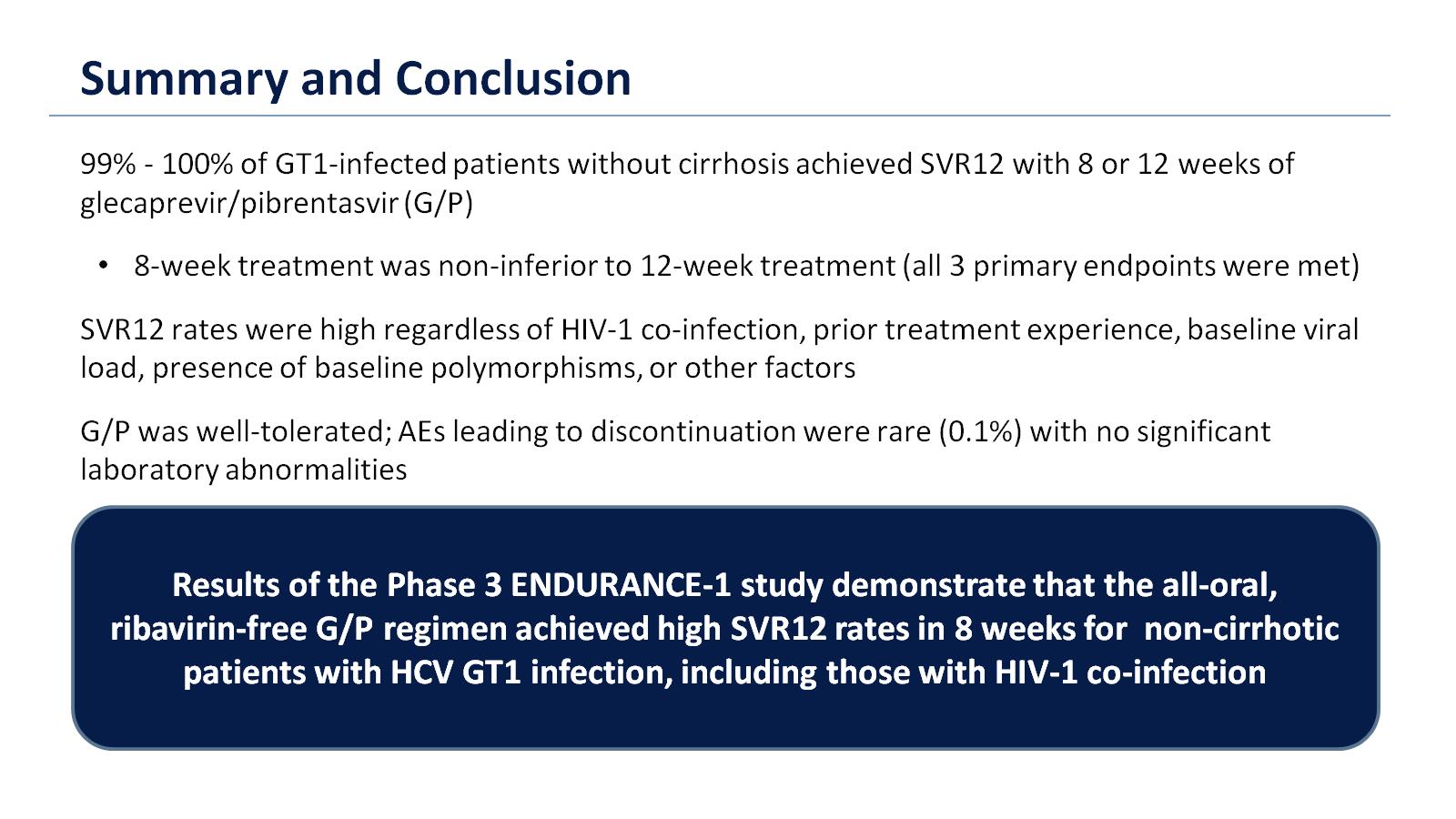 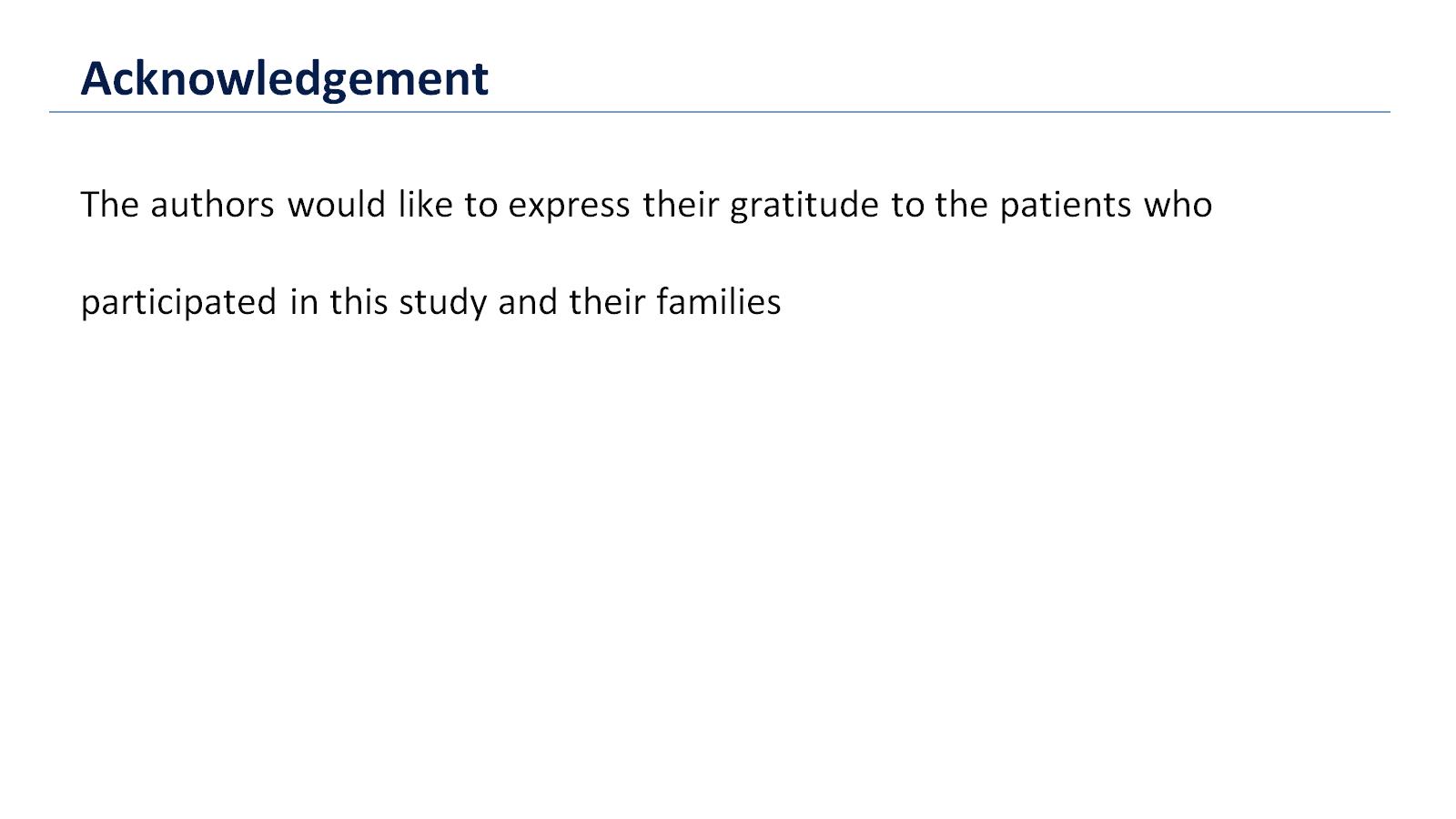